Урок    математики1-а класс
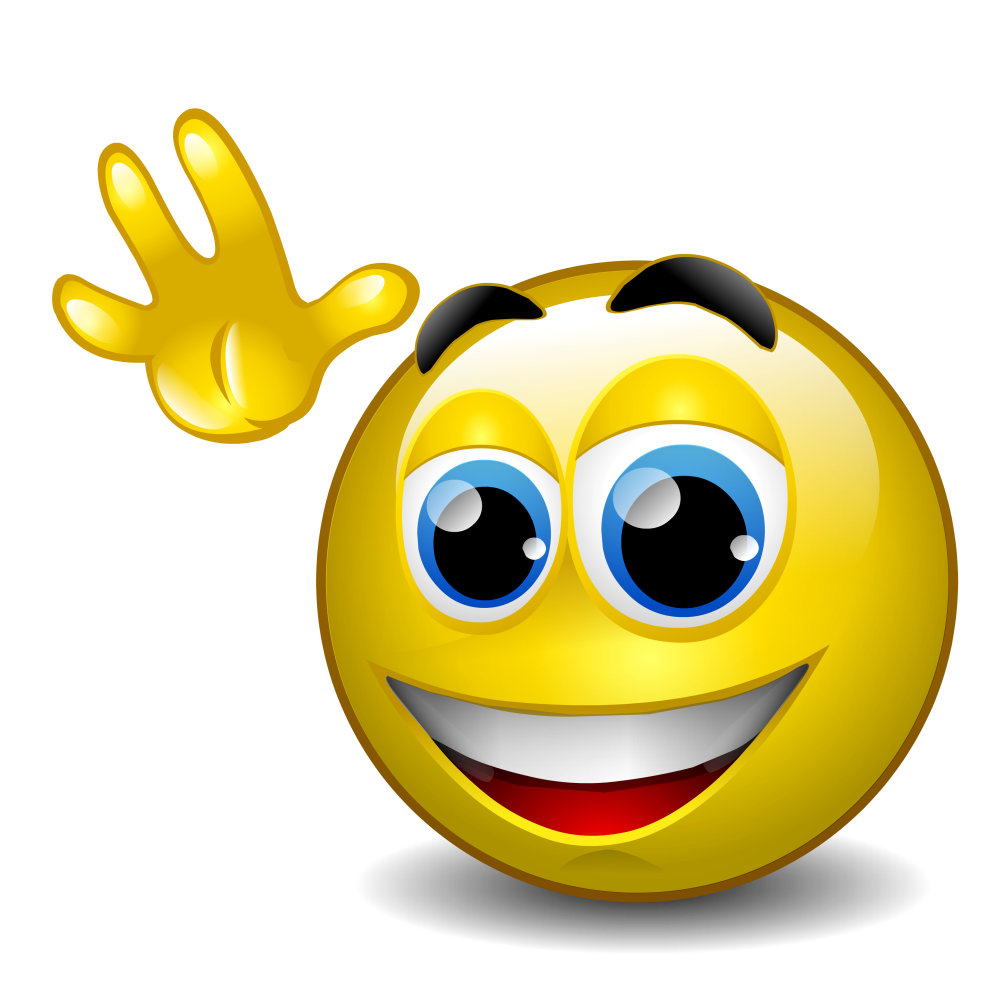 8
2
4
5
1
3
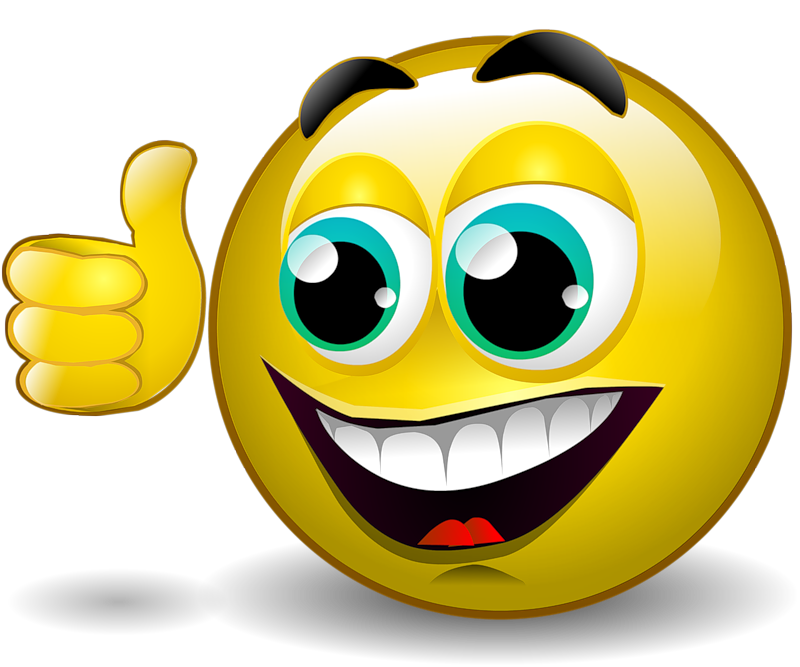 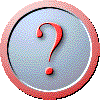 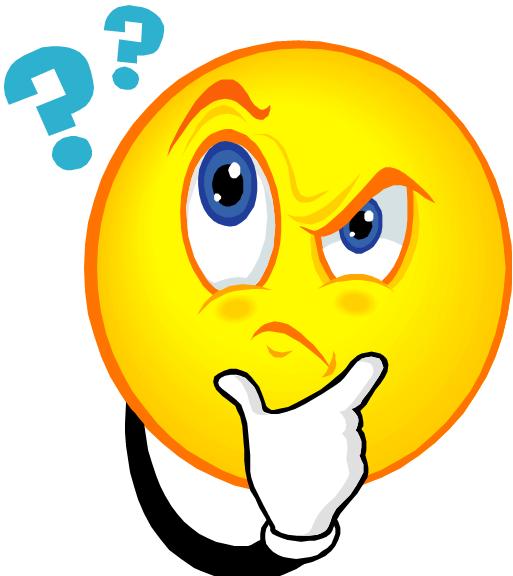 Числовой   луч
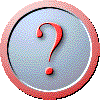 0
1
2
3
4
5
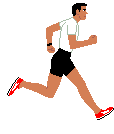 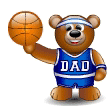 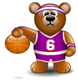 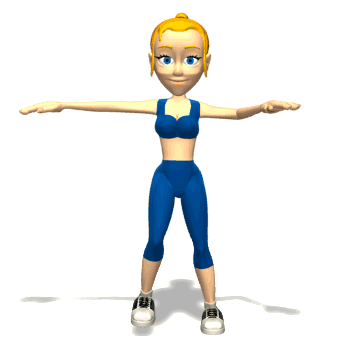 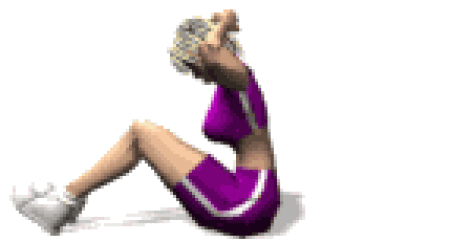 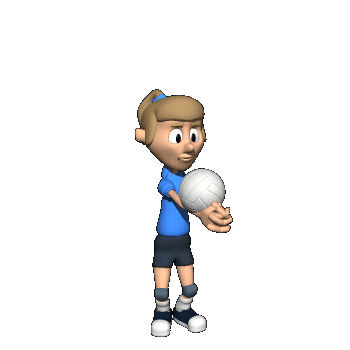 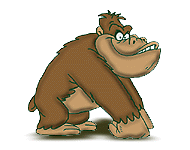 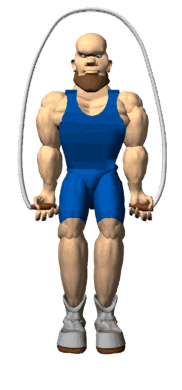 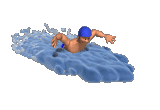 Числовой   луч
0
1
2
3
4
5
Физминутка для глаз
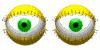 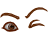 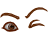 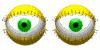 Бом
Бим
Бум
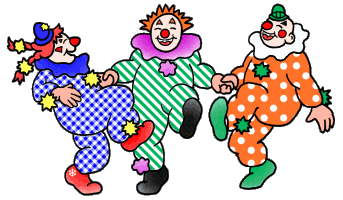 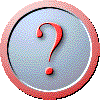 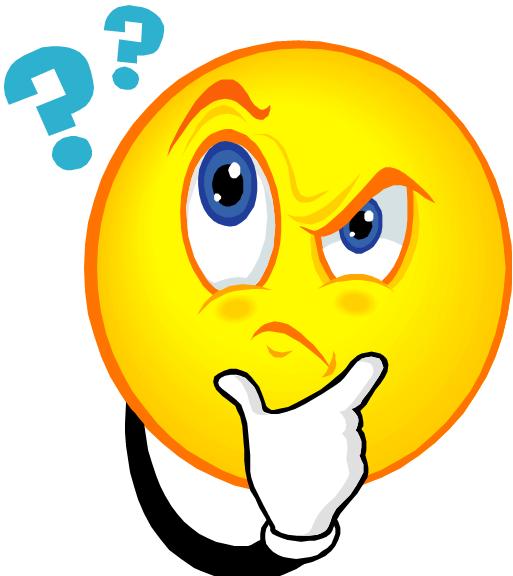 1
2
3
1
2
3
А
2
3
4
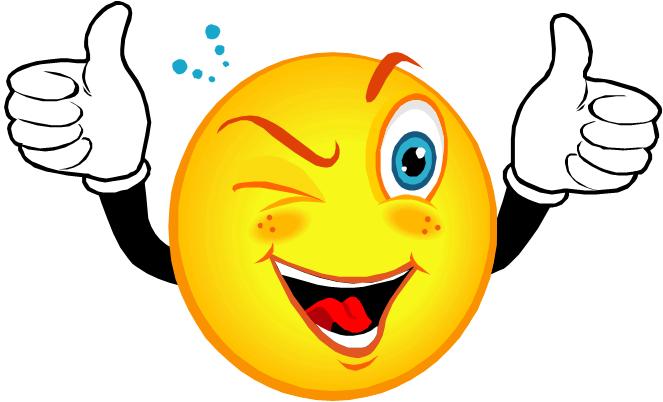 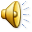